Culture Influences
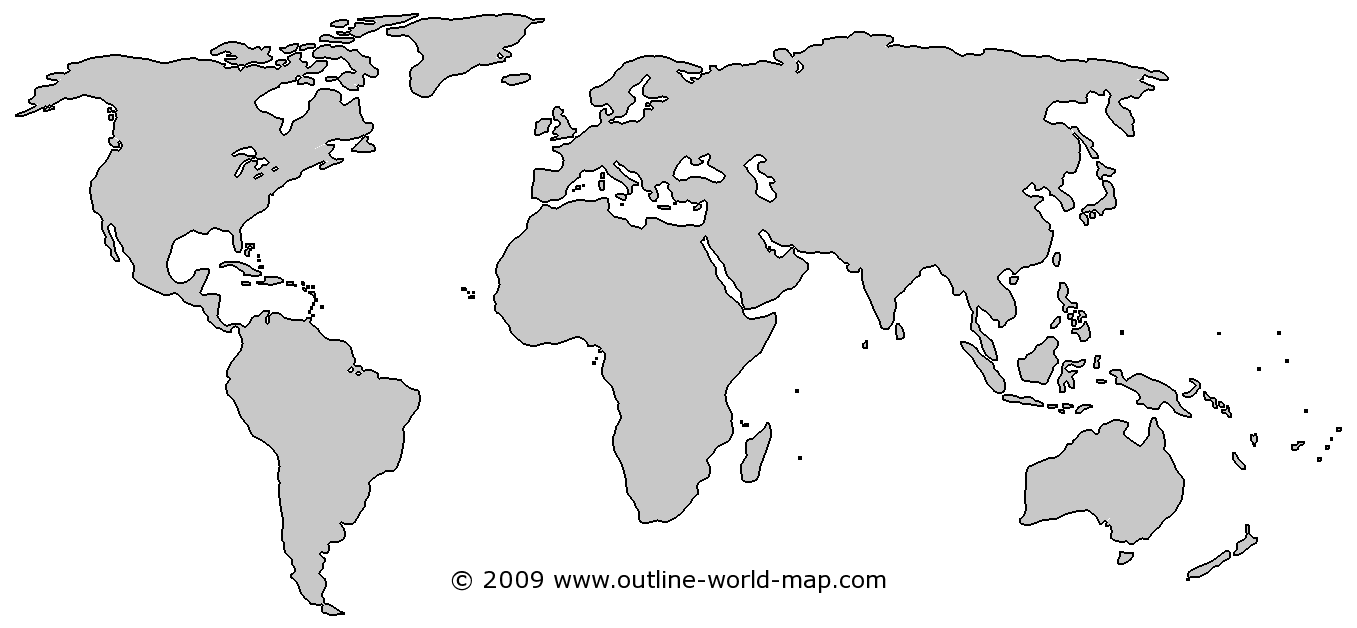 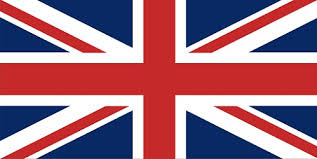 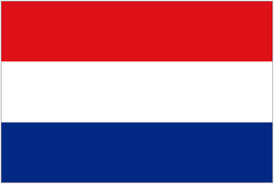 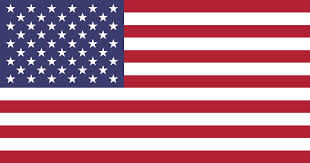 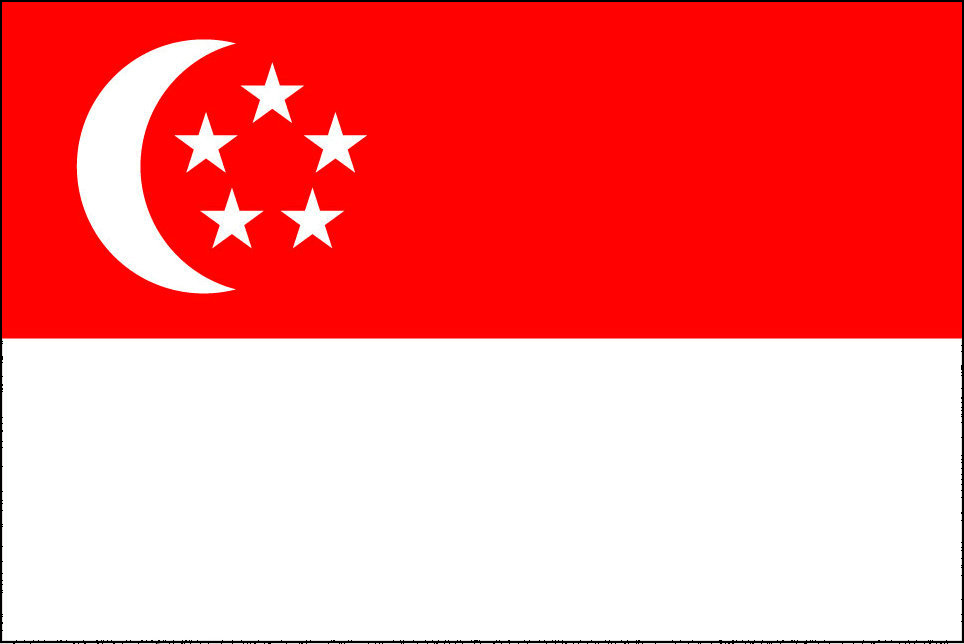 Group 4
Group leader: Bob Lv
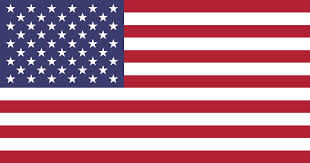 Observation in U.S.
工作態度/ 個人形象 
美國社會現象
學習培養/建立工作之外的生活 (ex. 興趣, 運動)
對議題思考的廣度與深度
個人意識更強烈,但也更能包容不同意見
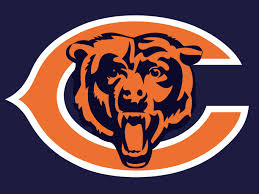 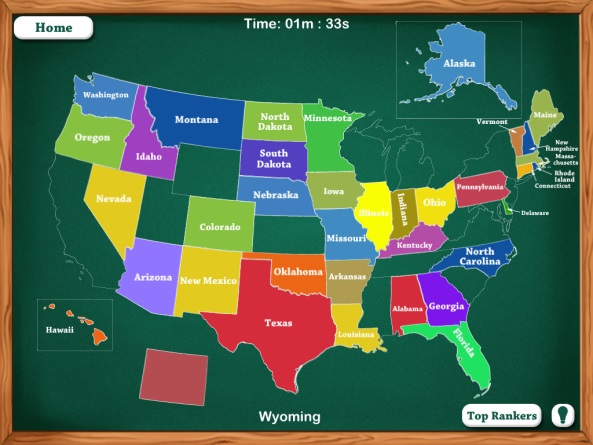 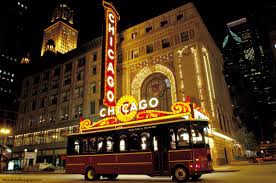 United Kingdom literally is form of 4 countries, England, Wales, Scotland, Northern Ireland.
Observation in U.K.
People are proud of their local identity.
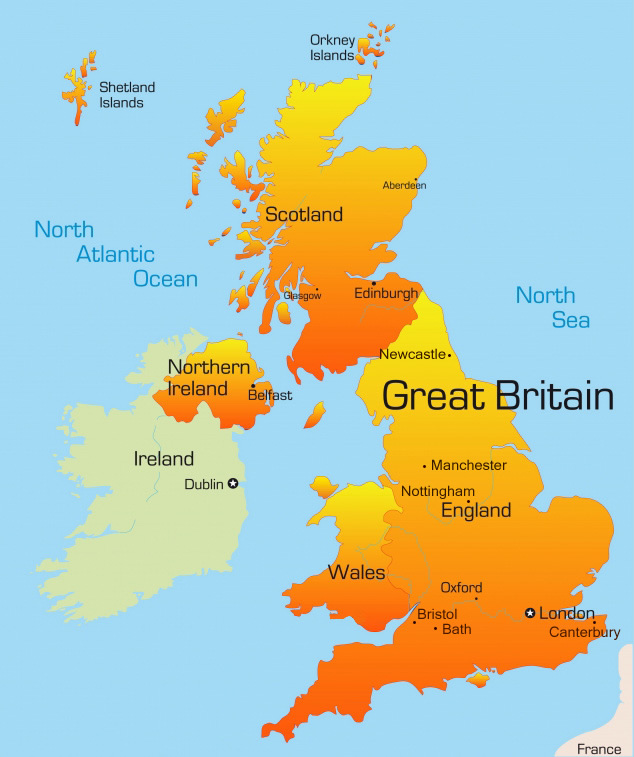 They are allowed to decide where their counties own destiny.
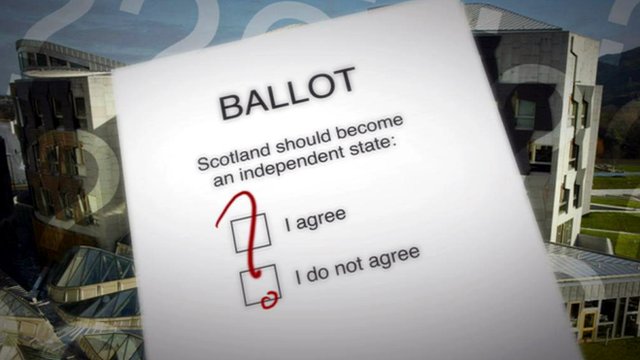 1. Coalition Government 
2. Council Housing
3. Civil Partnership/ Same Sex Marriage 
4. Protect the Public University Warwick
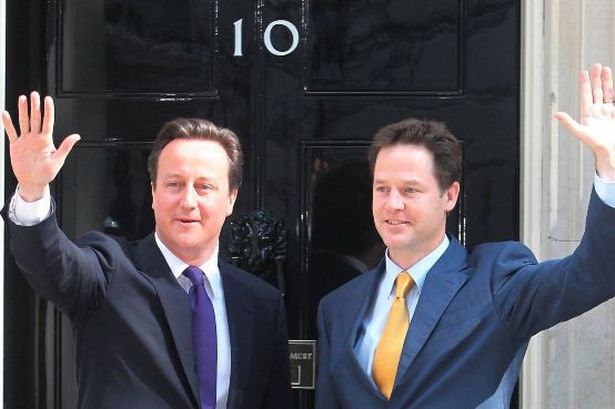 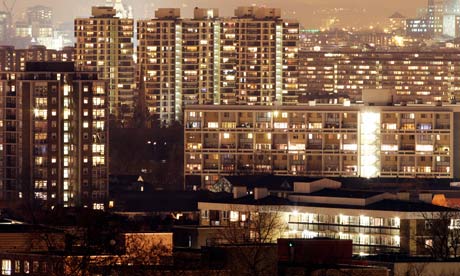 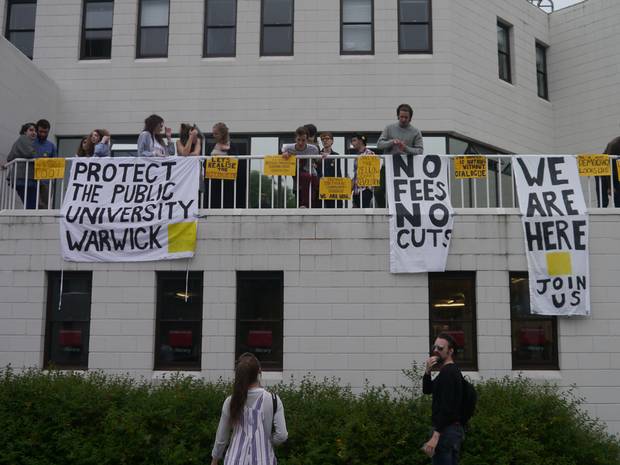 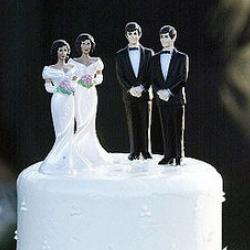 Observation in NL
Beautiful European street
Observation in NL
Free culture:	Open-minded in sex, drug, gay marriage
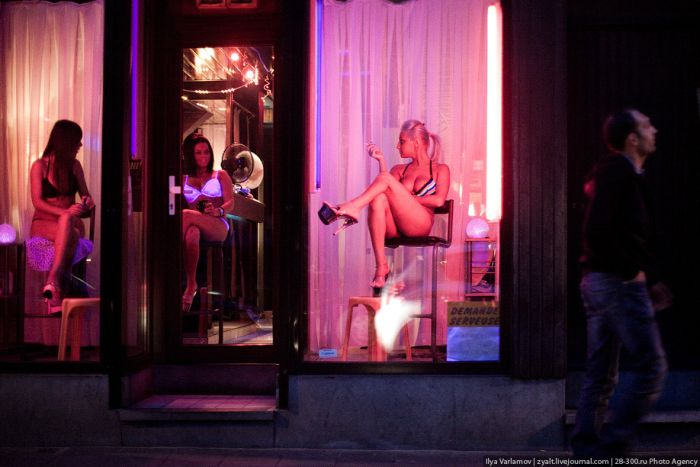 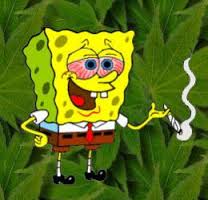 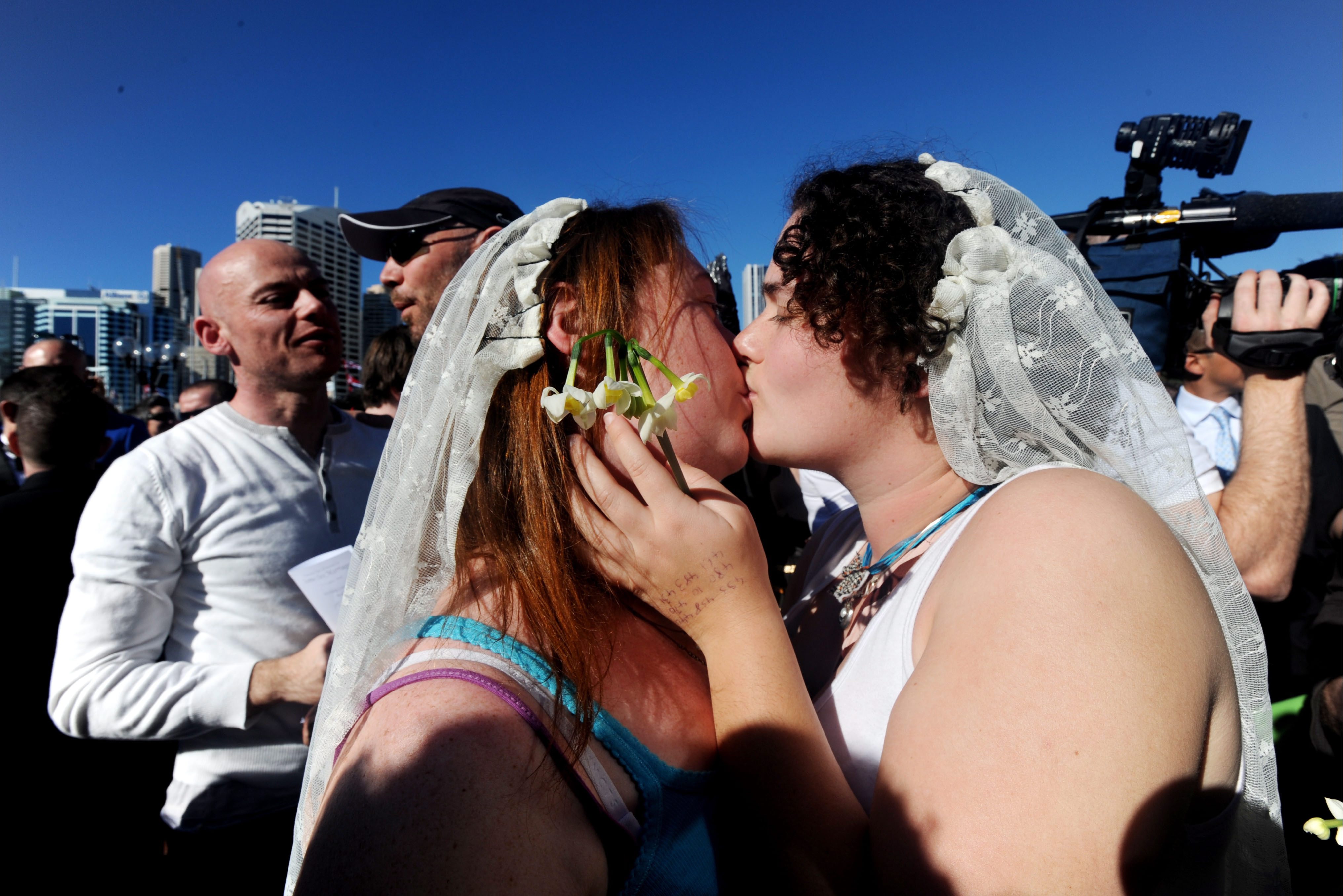 Less constraints, more freedom!
Observation in NL
Work vs. Life
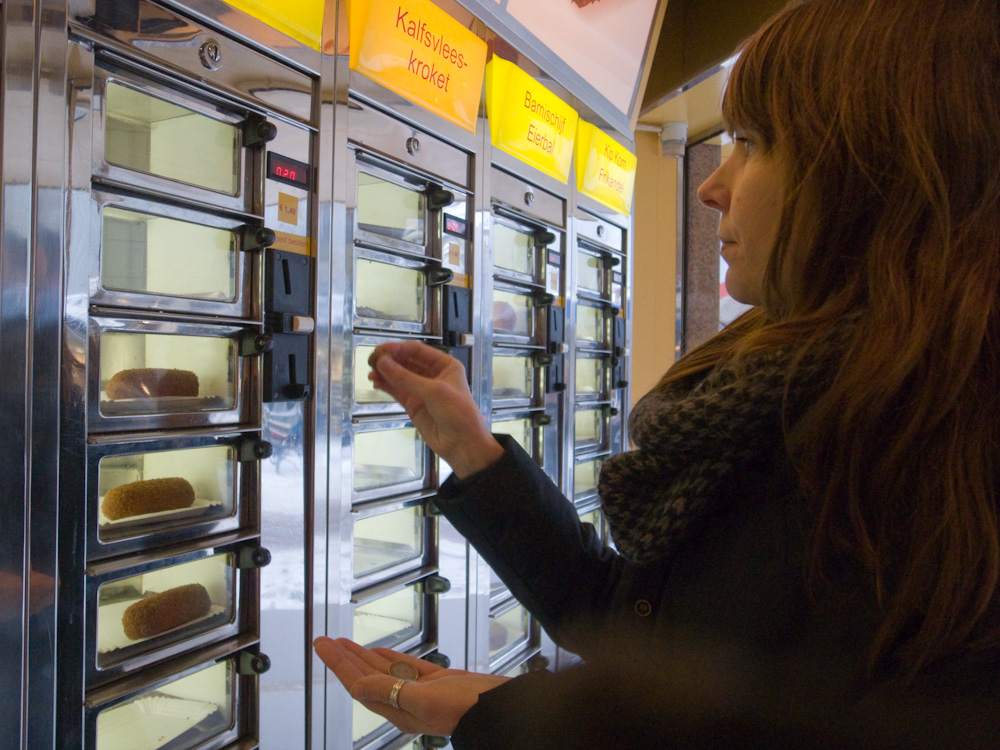 Kroket
Less focus on eating, more efficiency!!
Observation in Singapore
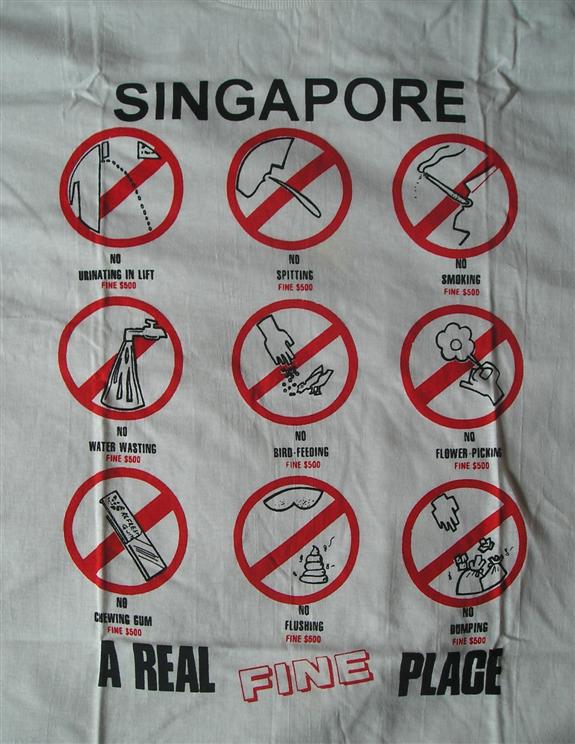 Singapore is a FINE city!!
Observation in Singapore
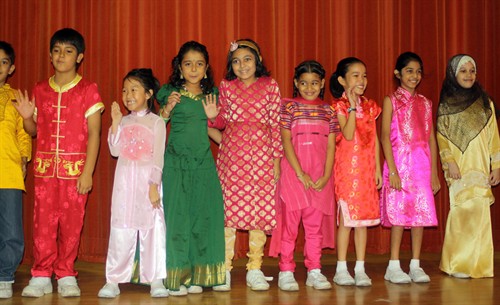 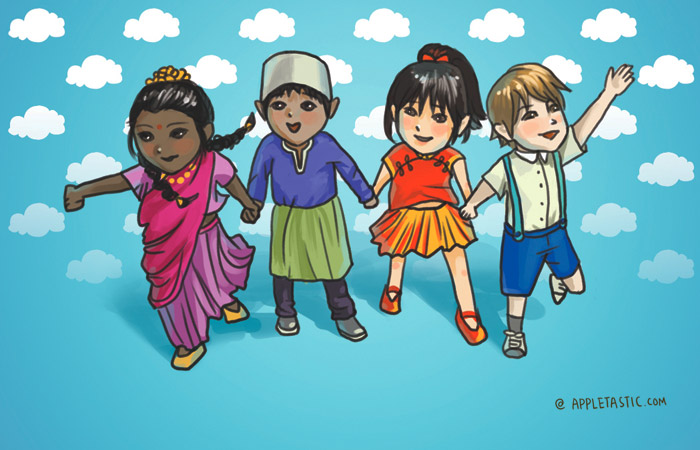 Observation from SJTU students
Partners from Taiwan: more Independent
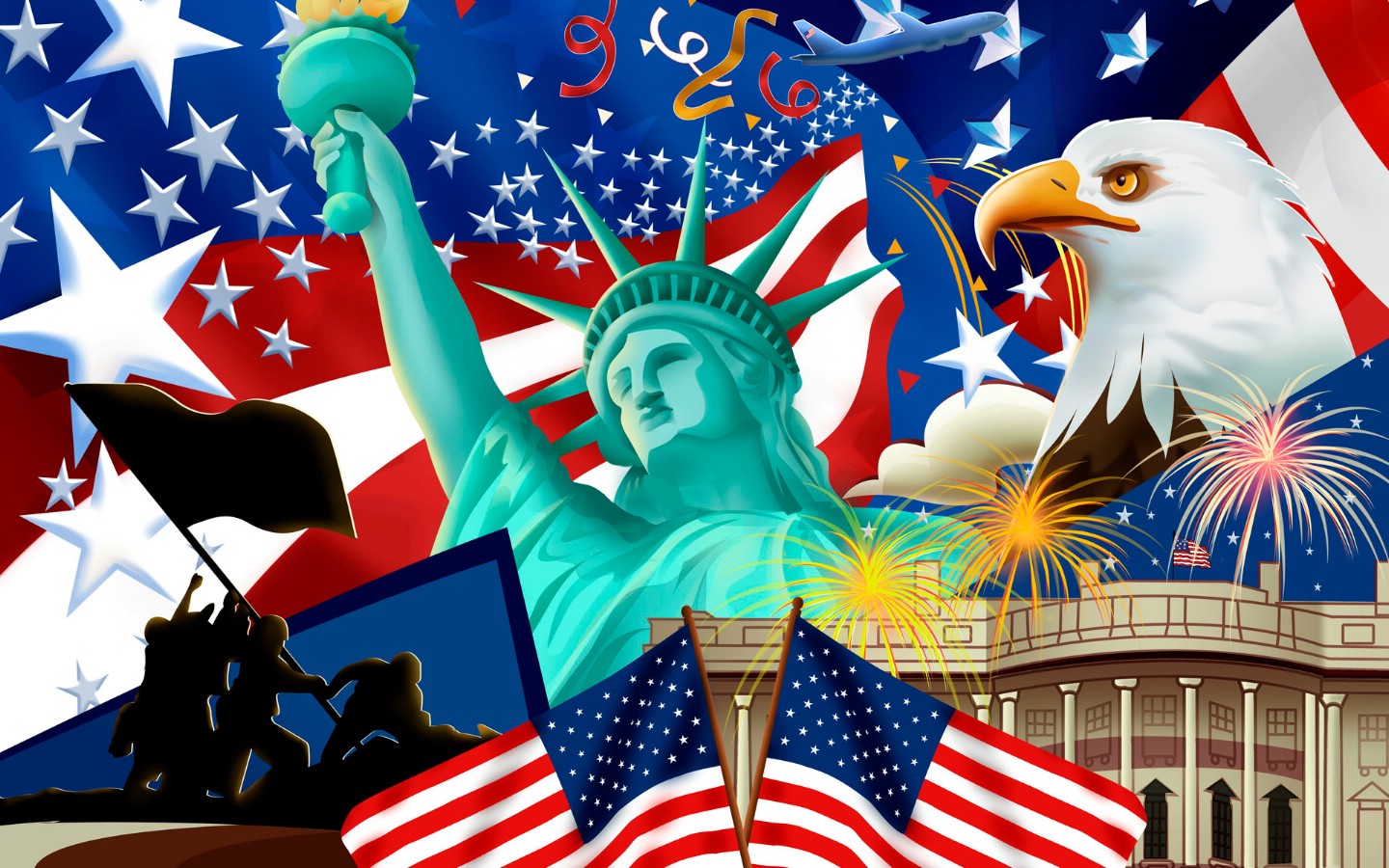 Observation from SJTU students
Partners from Taiwan: more interactive
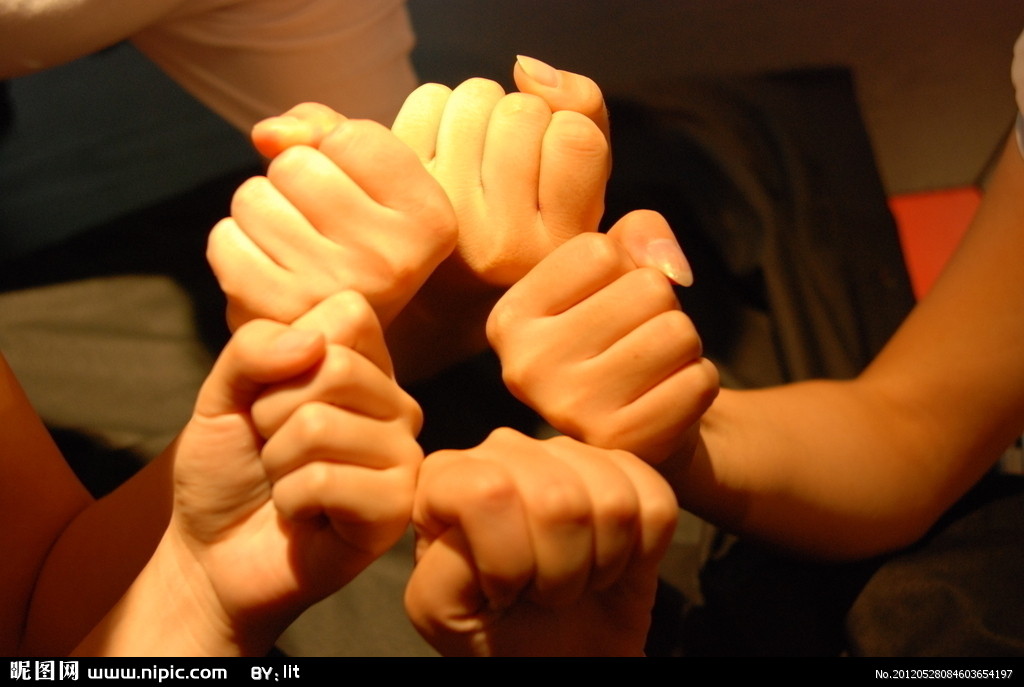 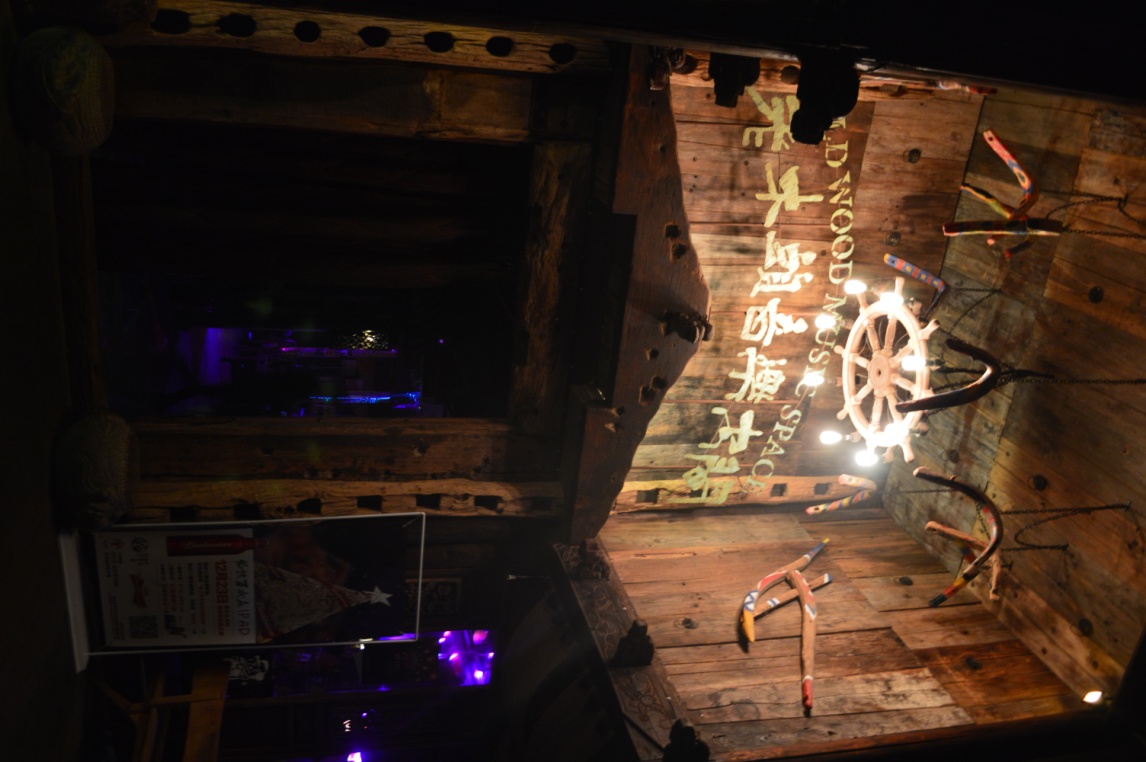 Observation from SJTU students
Campus life
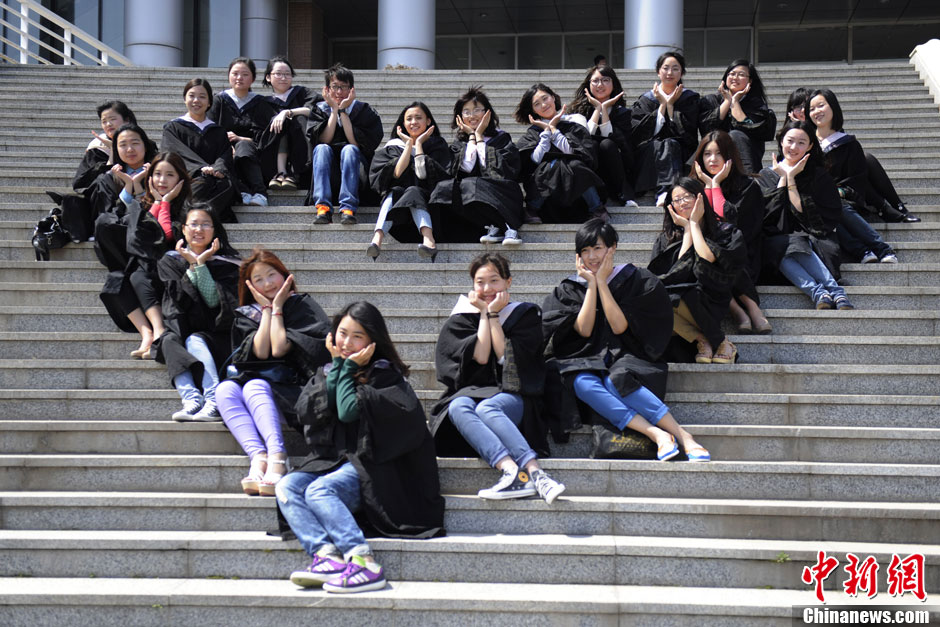 Competence
Punctual
Attitude to study
Innovation
Pressure
Extra-curricular activities
Observation from SJTU students
Extra-curricular activities
Shopping/movie/KTV/outing/pub etc.
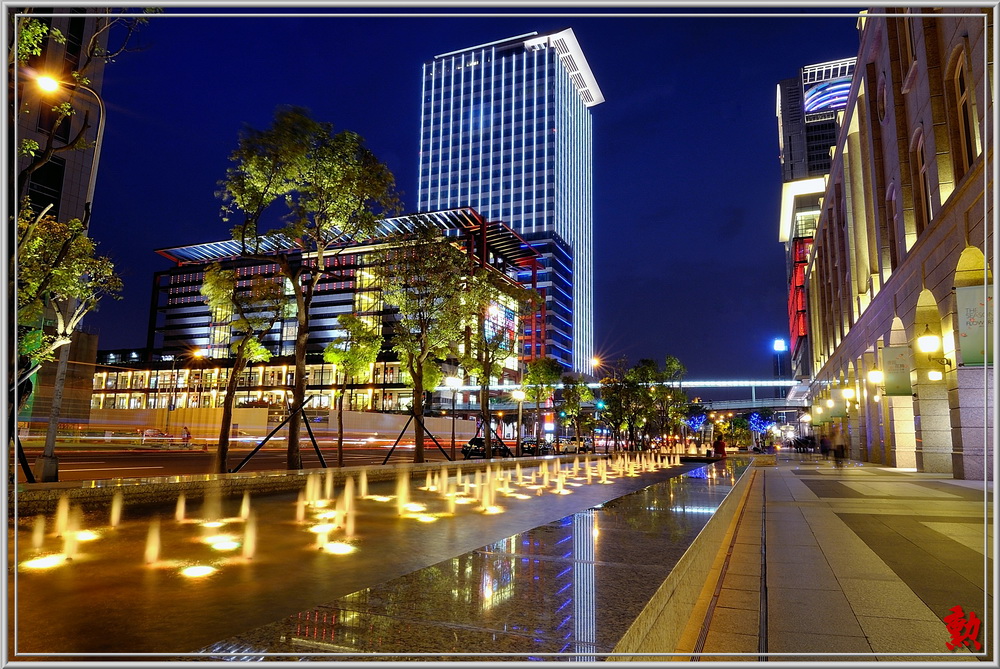 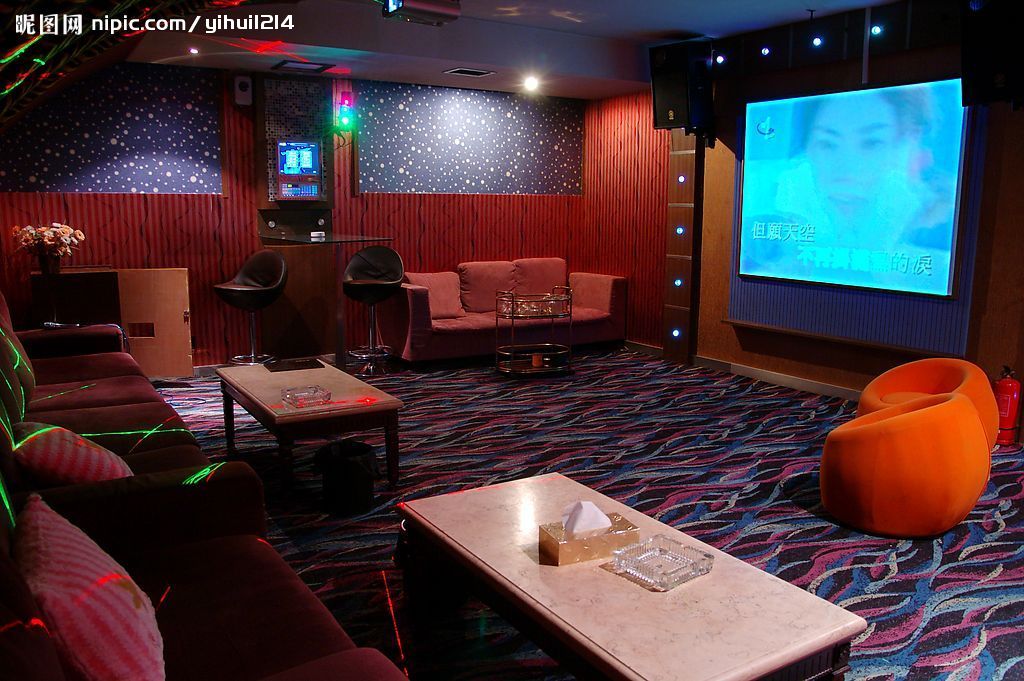 Conclusion:
Student from mainland and Taiwan are not that different.
感想與討論
防火墙还是心墙？
我们想和这个世界谈谈
打破我们对世界的条条框框
虽然是这么不同，一本台湾同学的护照飞遍大多数地区，一个上海就吸引15万外国人长期居住。你离开台湾，奔赴欧洲、美国、东南亚，我们在原地看欧洲人、美国人、东南亚人向我们蜂拥而来。世界一直都在，为什么我们走出去/引进来，才发现特别精彩？拦住你的不是墙，是你的心。无论我们身在何方，或者我们的双脚暂时离开熟悉的故乡，或者我们的双眼暂时移开烂熟于心的面孔，我们暂时地跳脱原来的自己，是在问这个世界问题，回答这个世界的疑惑，和世界谈谈。
Before & After 大不同
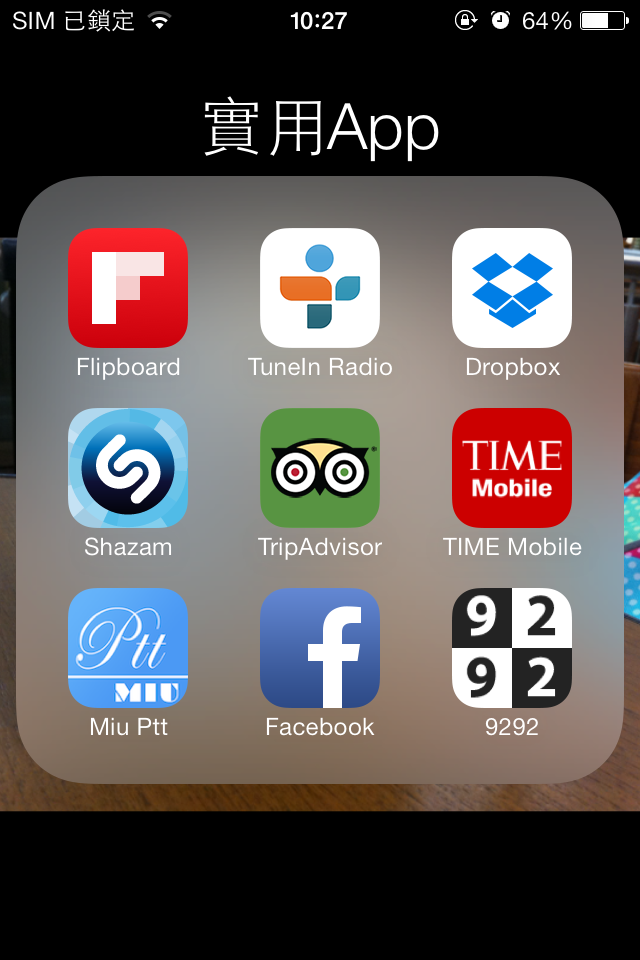 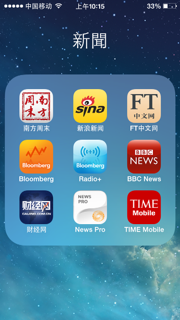 小心媒体—brainstorming or brainwashing
“监察院副院长”陈进利于6月27日主持台湾人权报告撰写小组会议，与会者包括马英九办公室人权咨询委员李念祖、撰写小组成员廖福特、许秀雯、姚孟昌及严祥鸾等。在讨论婚姻及家庭保护的人权议题，两位与会者提及是否将同性恋组织家庭纳入“台湾人权报告书”内容，引发热烈讨论，陈进利裁示列入台湾人权报告“远景”内容。
      陈进利说，他本人是基督徒，反对同性恋结婚，宗教团体反对更为强烈，因此当局马上同意同性婚姻合法化仍有困难，但大方向应朝同性恋可组织家庭做努力及研究，正视同性恋组织家庭的人权。台湾人权报告撰写小组将于下次会议再度审查同性恋组织家庭议题。
      陈进利表示，当局将于12月10日国际人权日提出台湾人权报告书，内容包括各层面，同志婚姻课题也是一个课题。台湾人权小组也请与会“内政部”、“法务部”、司法院就同性婚姻的统计资料研究，于下次会议提出。
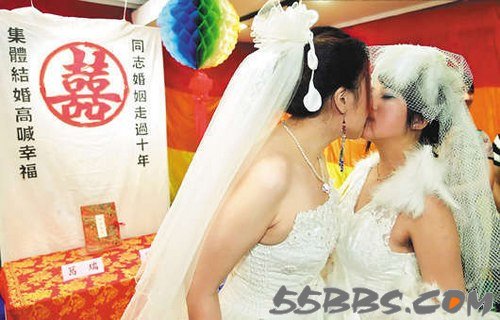 如何看待有时候自己的眼睛，不会同意别人的眼睛。媒体和舆论有时候和娱乐与愚蠢只有一步之差，如果你只是原地踏步，也许永远不知道你偏离了中心点几步。此时此刻我们在的这个社会给我们什么，是不是就会把我们变成什么？离得远一点，也许才能看清楚一点。
Build your (own) values!
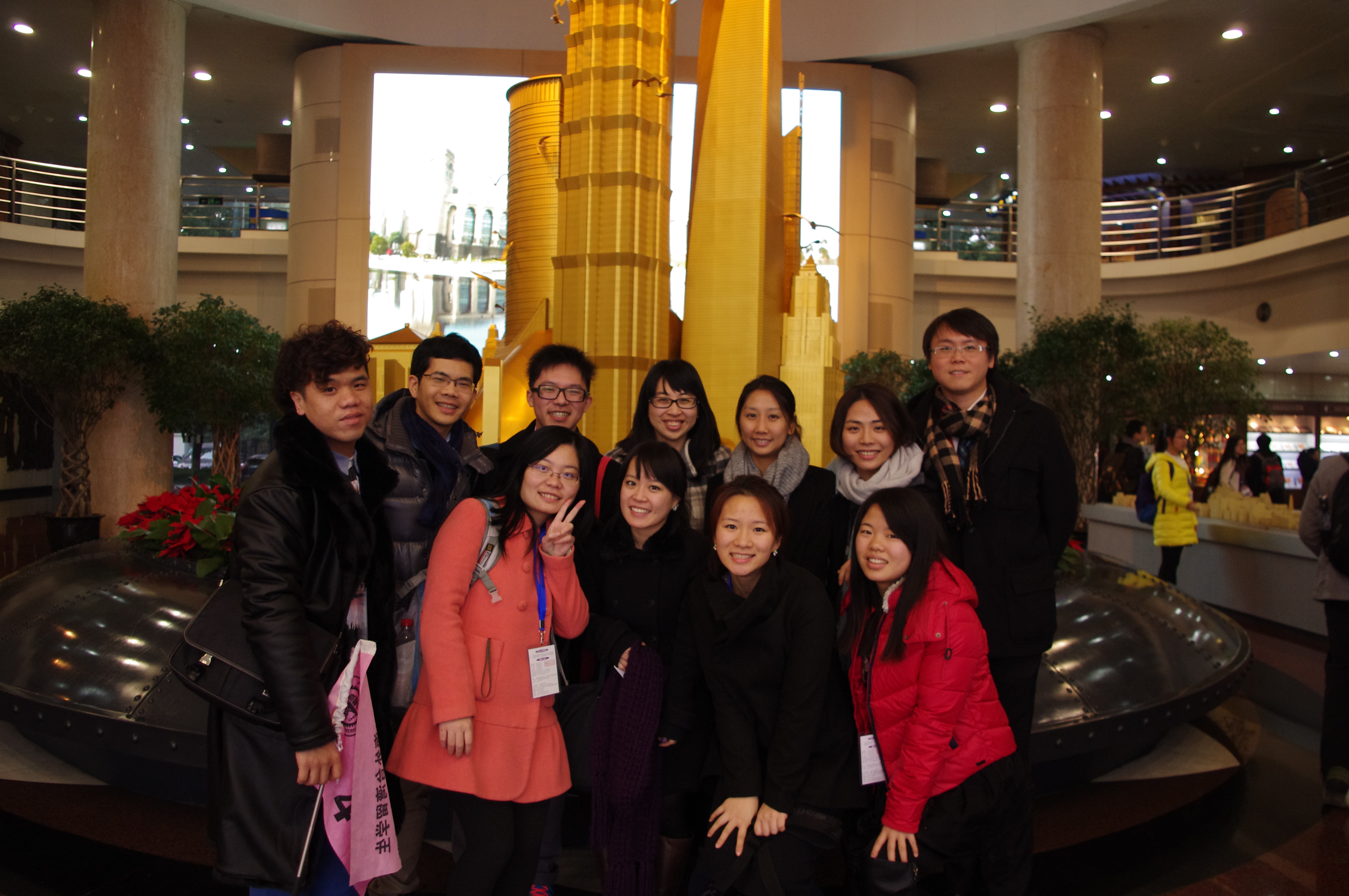